Language of Romantic Relationships
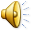 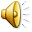 How do we speak differently to people on dates?
A:
Enjoys long romantic walks, to cook dinner and have cosy nights in watching films.
B:
Enjoys eating in the top restaurants in London, buying trendy clothes and enjoys a good party.
C:
Enjoys music and is a budding musician, has strong moral values and has a passion caring for animals.
Language of dating
Consider the following 3 contexts. How would you approach someone that you found attractive and what language would you use to communicate with them?

Context 1: At a coffee shop in a queue 
Context 2: Having matched with somebody on Tinder
Context 3: In a professional work environment
Language of Dating
How would your language change based on how well you already know them?

Friend
Acquaintance through a mutual friend
Stranger
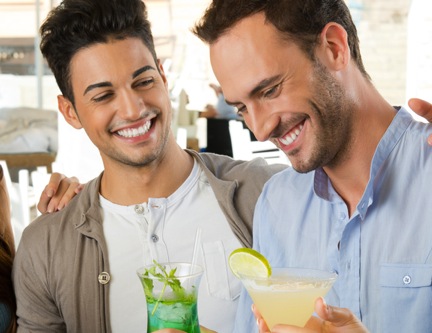 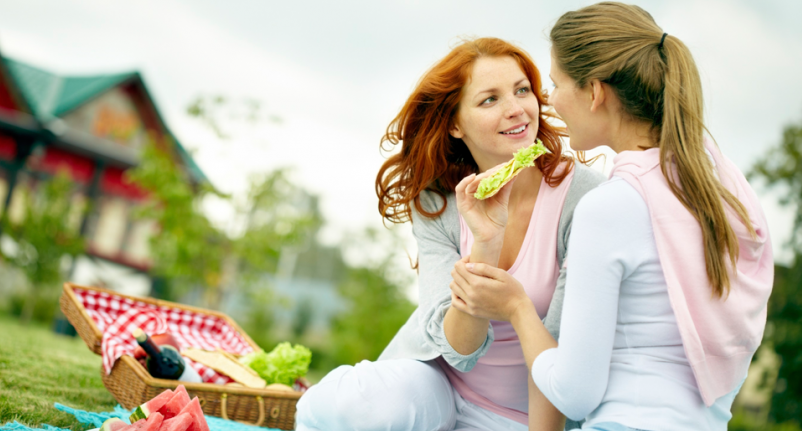 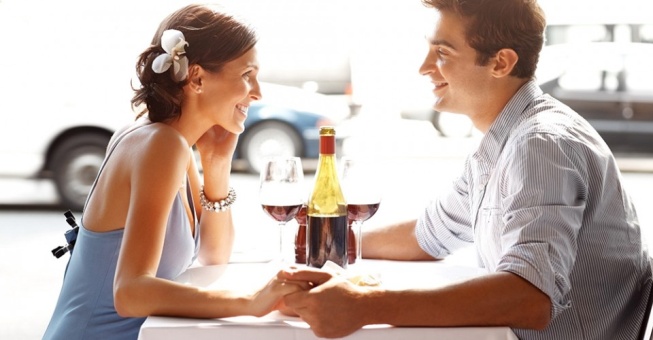 Politeness Theory
The expectations of a successful date are that you will follow Politeness Theory (Brown & Levinson, 1987). A lot of first dates will use negative politeness, some positive politeness and off-record strategies. Rarely will there be bald-on-record unless both people are very extrovert and sense a similar sense of humour therefore not causing damage to relationships.
Try and write an extract of a successful date using these strategies.
[Speaker Notes: https://www.youtube.com/watch?v=E6KLsUX6qeM (25:20)]
Address Terms
Often, in relationships, people refer to their partners using endearing address terms which may follow societal conventions e.g. darling or babe or may be a term that is known only between the two individuals e.g. spud

	What conventional address terms do you know? Are there any unique ones that you have heard couples say?
Expectations of Language Use
What do you think are the expectations of language use in a relationship apart from address terms? Think about the following media:
Texting
Phone calls
Emails
Working together
In front of their children
Birthday cards
Instant messaging
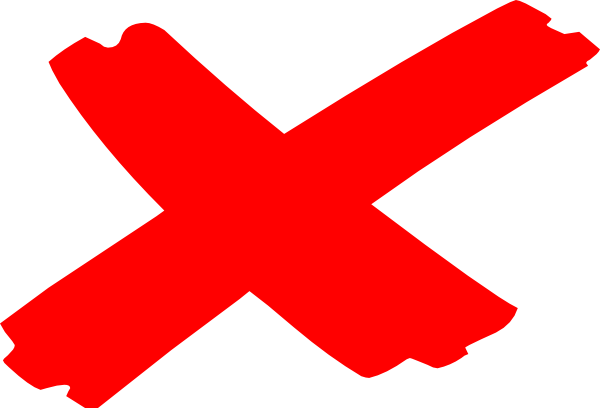 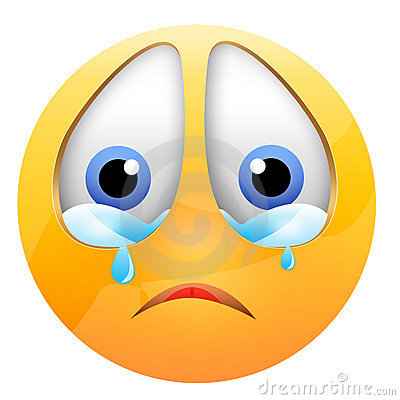 Language of Break Up
What is distinctive about the language of break up? Choose one of the following phrases and decode it to its exact meaning:
	1. Conscious uncoupling 
	2. Give each other some space
	3. Take a break
	4. Mutual decision
	5. You’re too good for me
	6. I need to focus on my career
	7. I love you but I’m not IN love with you
	8. We’re at different points in our lives
	9. Let’s stay friends
	10. It’s not you, it’s me
Language of Break Up
Why is it challenging to communicate the language of breaking up with your partner?

Link your ideas to Brown & Levinson’s Politeness Theory and think about the effects of each strategy. 
Think about the synonyms for ‘break up’. What are the connotations?